GIMIS PROJECT
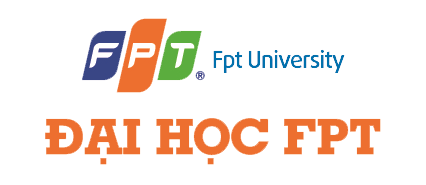 Member
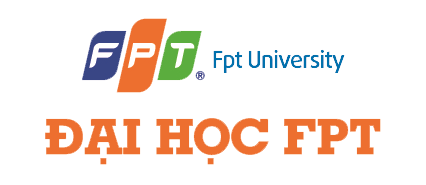 Nguyễn Ngọc Phương - 01584
Nguyễn Đức Hùng - SE01987
Phạm Công Thành - SE02232
Trần Việt Tiệp - 01565
Nguyễn Ngọc Trường - SE02121
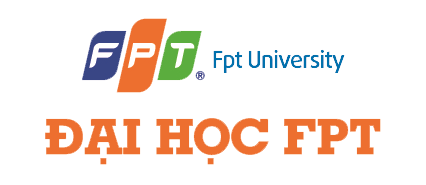 TABLE CONTENT
INTRODUCTION
SOFTWARE MANAGEMENT PLANT
REQUIRMENT SPECIFICATION
SOFTWARE DESIGN
TESTING
LESSON LEARNED
Q &A
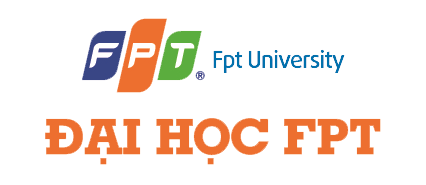 1. INTRODUCTION
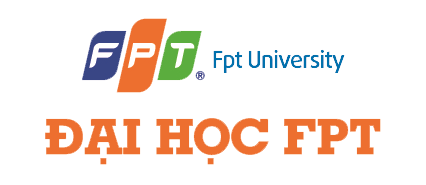 GIMIS
Optimize tracking the training progress and body indexes for trainees.
 Use more functions of trainer by using their professional experiences.
Give advices and training courses from the trainee’s indexes that they gathered.
 The changing of the indexes will be display as visual charts, easy and convenient to check.
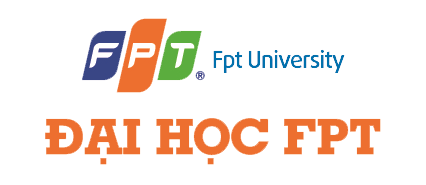 GIMIS MAIN FUNTION
General
Staff account management
Customer management
Training process management
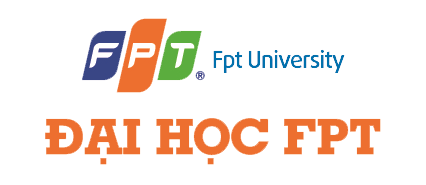 General Funtion
Register
Login/logout
Recover/Change password
Edit user’s own profile
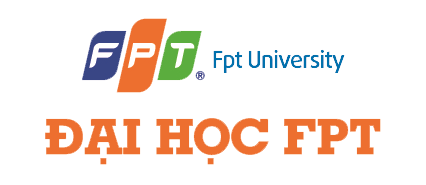 Staff account management
Add/ Search & View Staff account 


Edit Staff account information
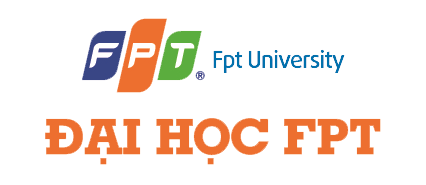 Customer management
Add/Active/Search & View customer
Check-in/check-out customer
Stop service of customer
Edit customer information
Print member card
Assign trainer to customer
Search & View trainer information
Send SMS to customer
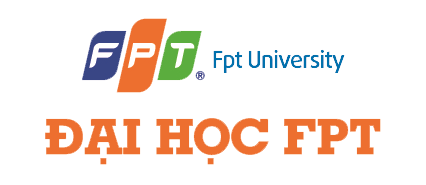 Training process management
Exercise:
	Add/Edit/Delete exercise in training schedule 
	Print training schedule 
	Add/Edit/Delete comment 
	View training schedule & comment from trainer 
	View General Exercise List 
Index:
	Add index stat 
	View index chart & customer’s own training progress photo
	Add/Delete customer training progress photo
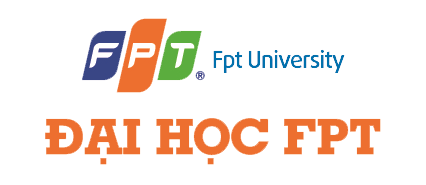 2. SOFTWARE MANAGEMENT PLAN
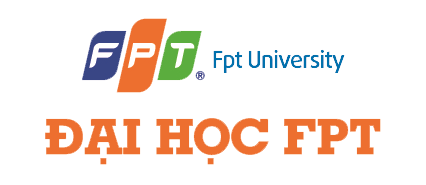 SOFTWARE PROJECT MODEL
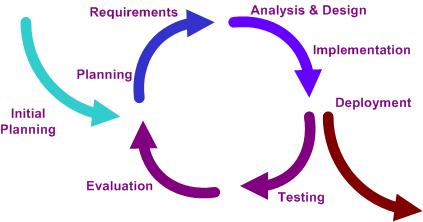 Iterative model for managing and developing software project
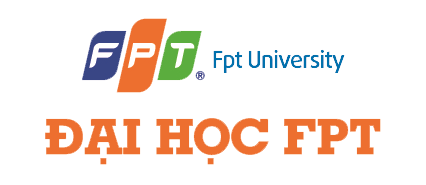 ORGANIZATION STRUCTURE
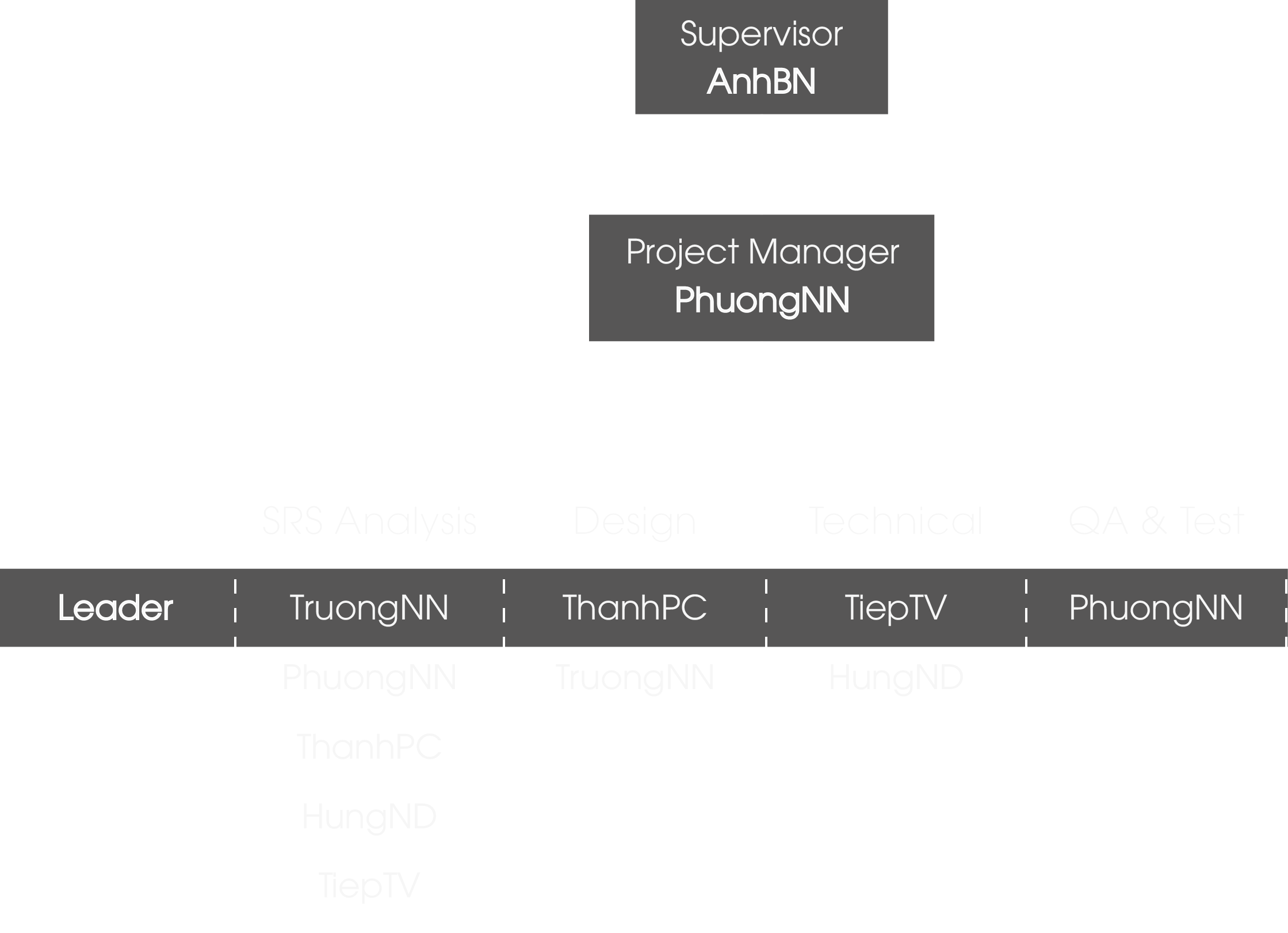 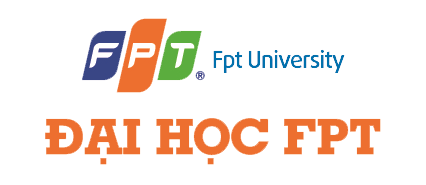 WBS AND GANTT CHART
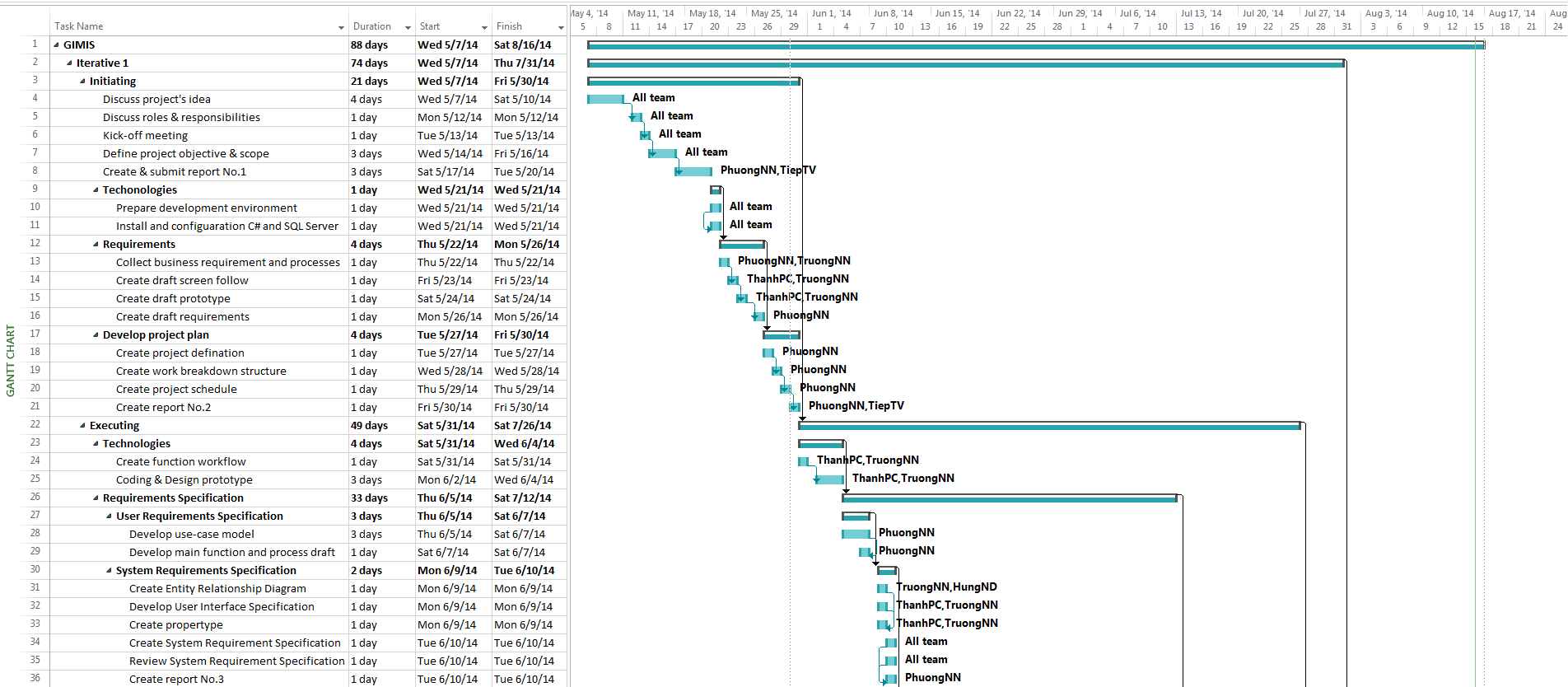 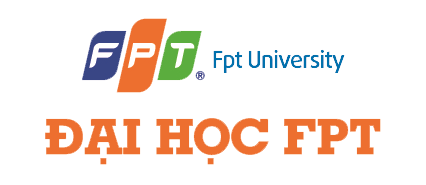 WBS AND GANTT CHART
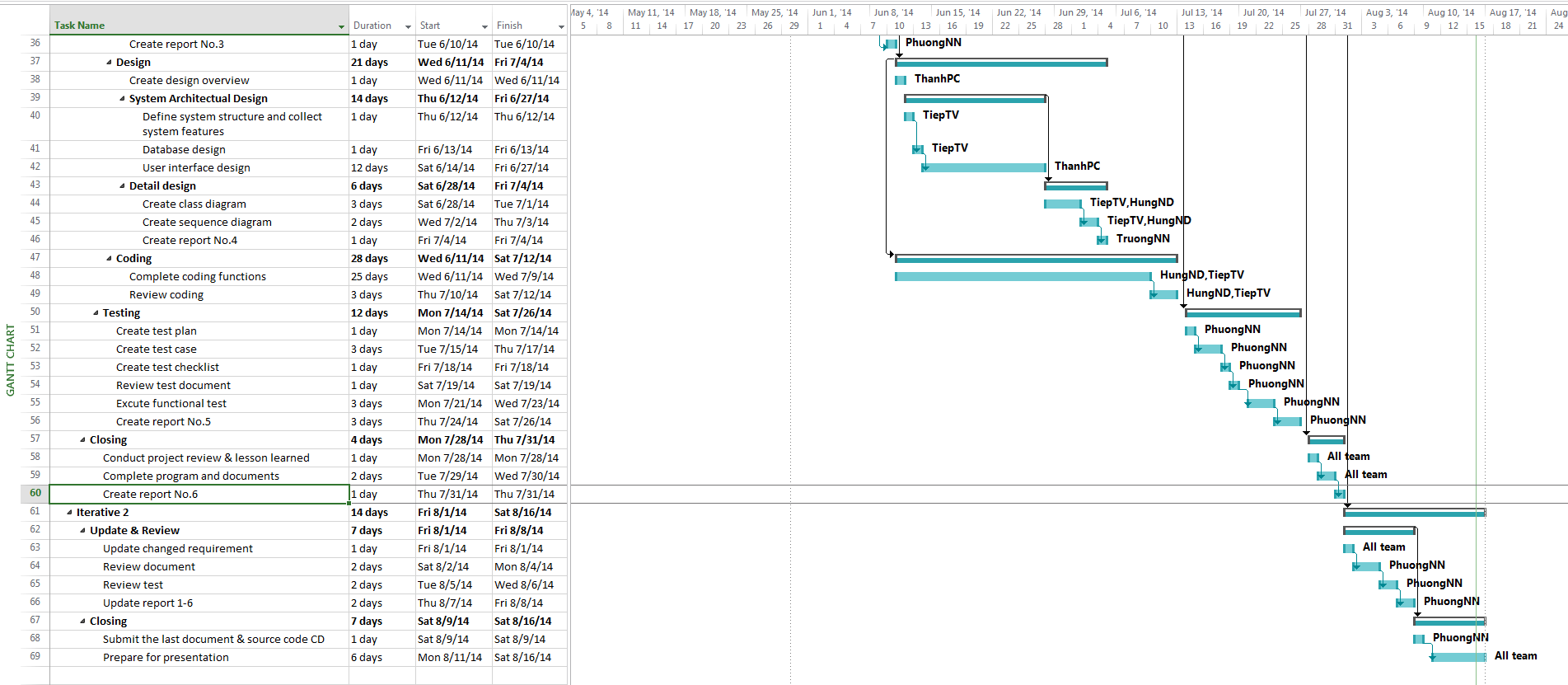 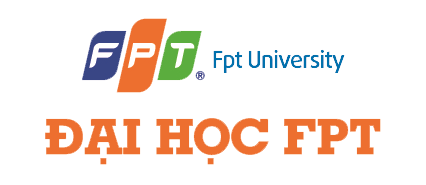 3. REQUIREMENT SPECIFICATION
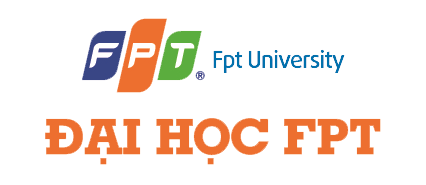 GENERAL
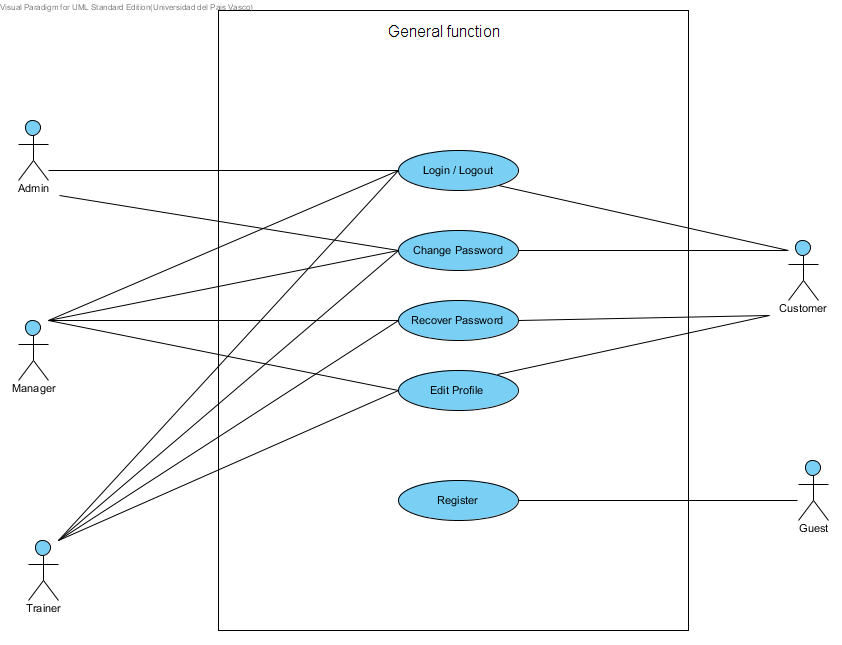 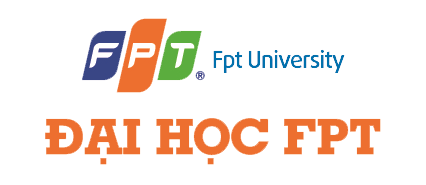 STAFF ACCOUNT MANAGEMENT
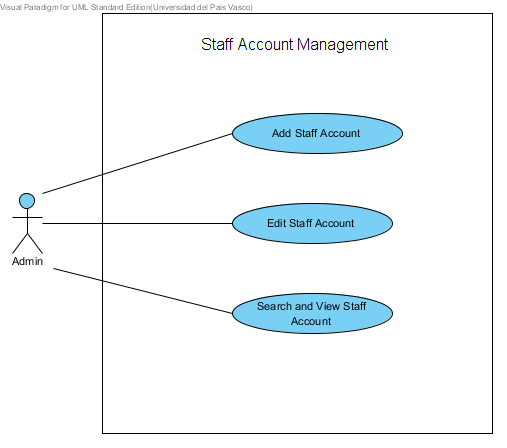 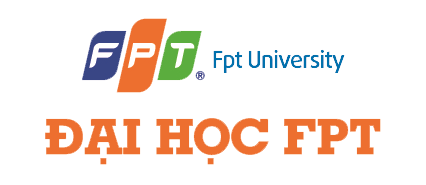 CUSTOMER MANAGEMENT
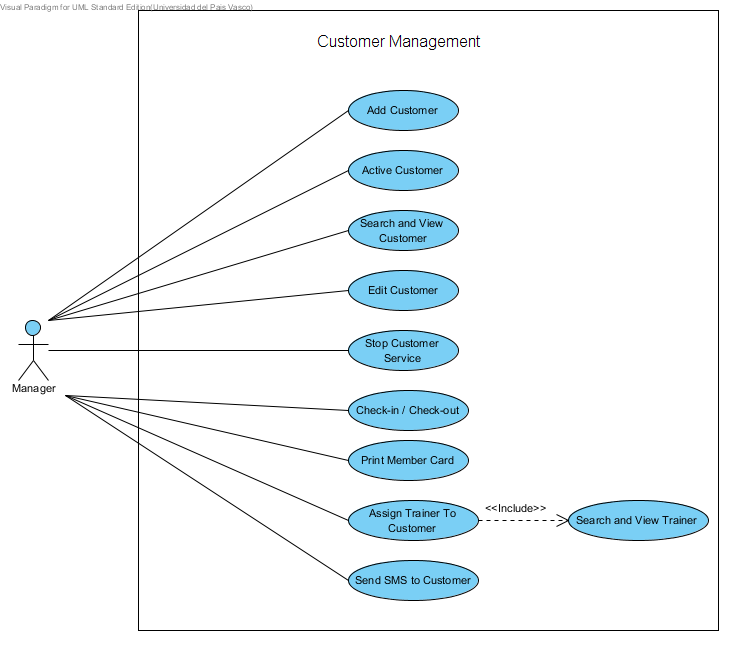 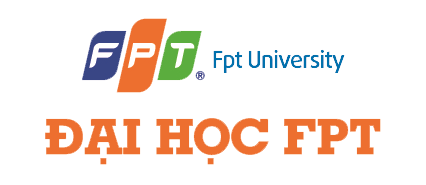 TRAINING PROCESS MANAGEMENT
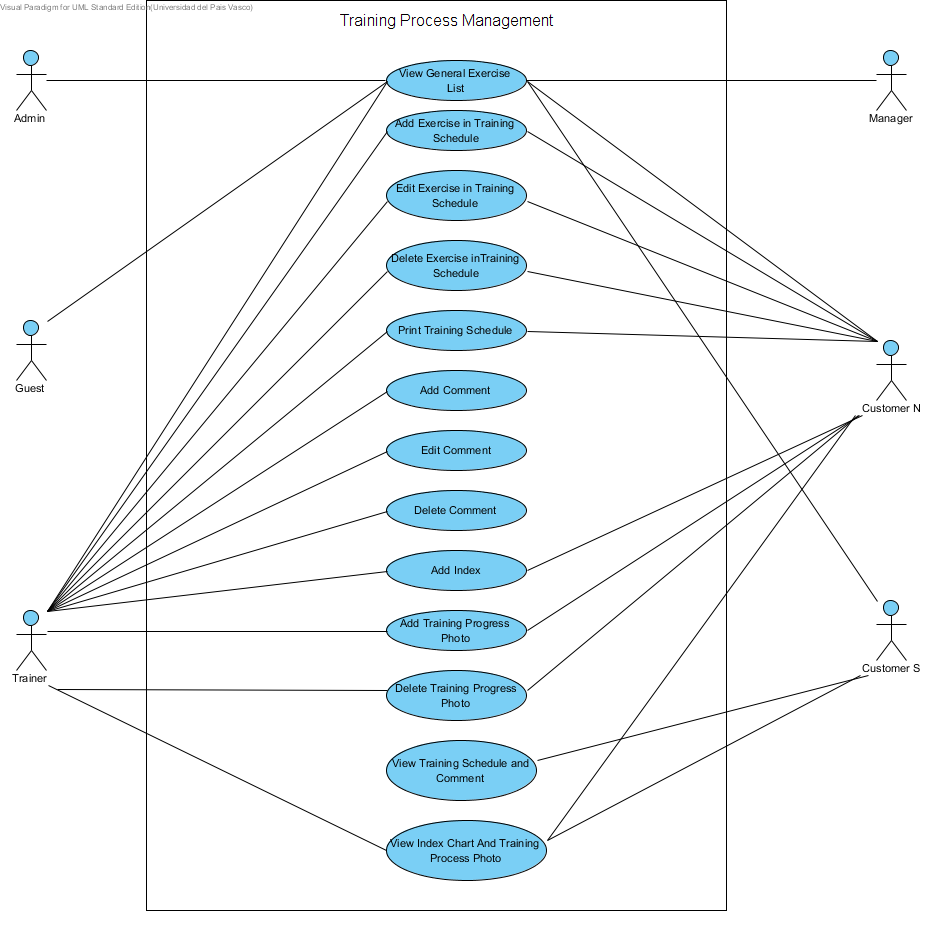 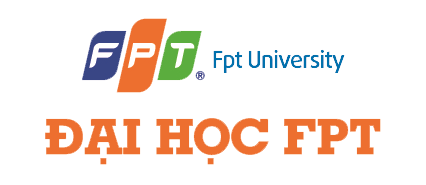 ENTITY RELATIONAL DIAGRAM
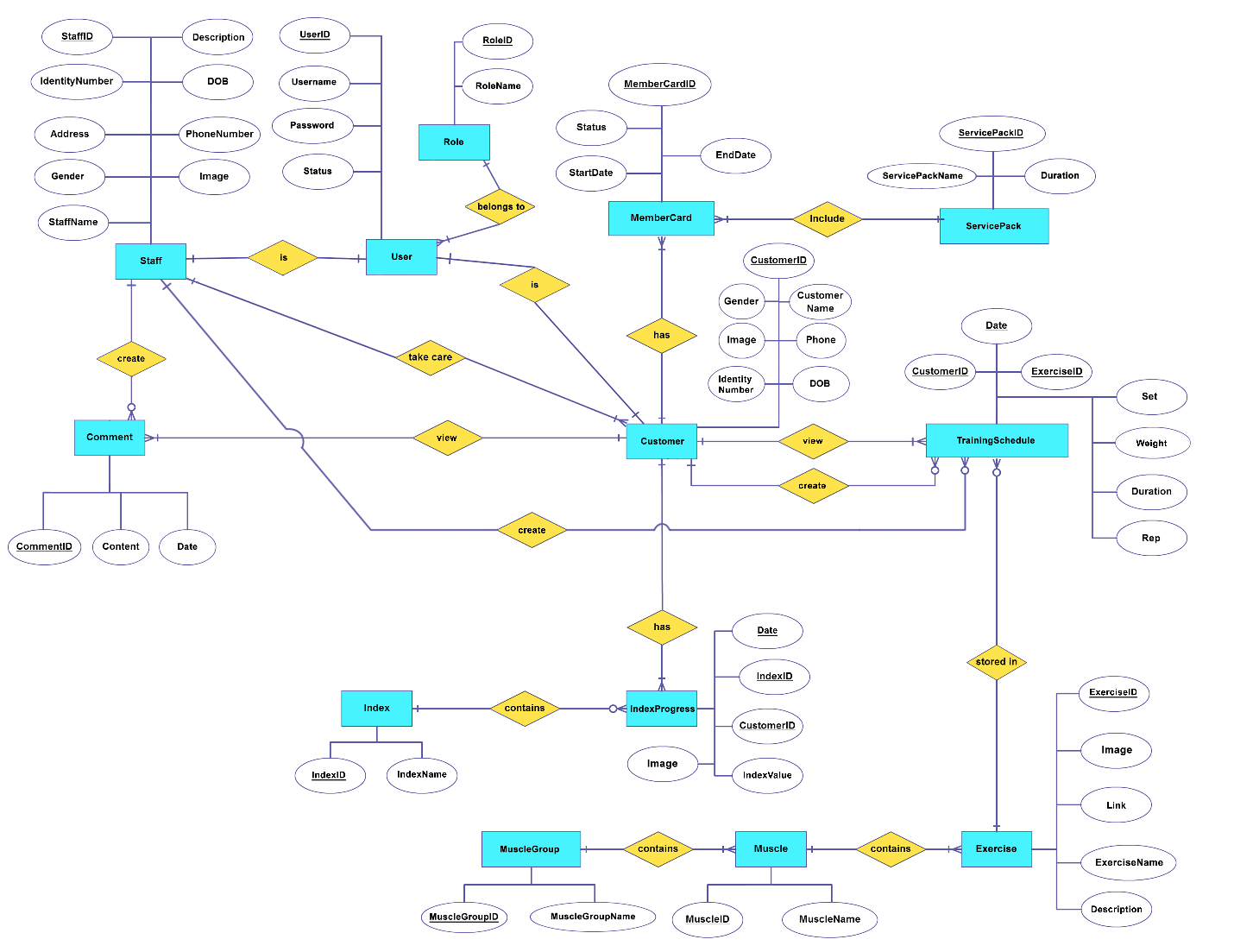 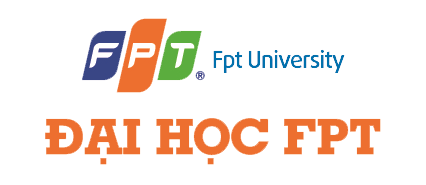 SCREEN FLOW
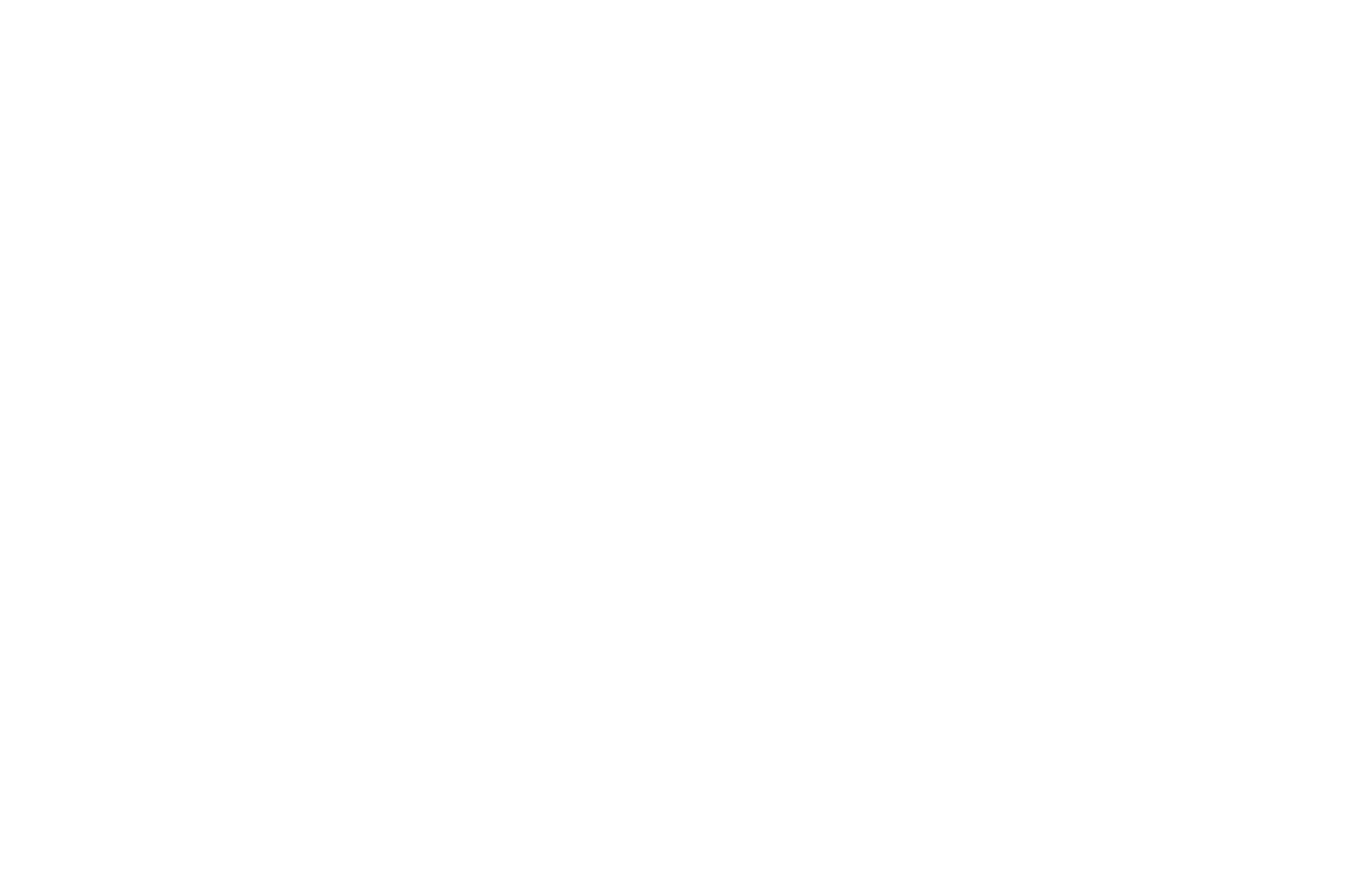 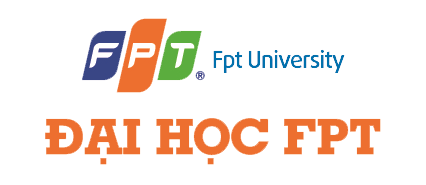 SCREEN FLOW
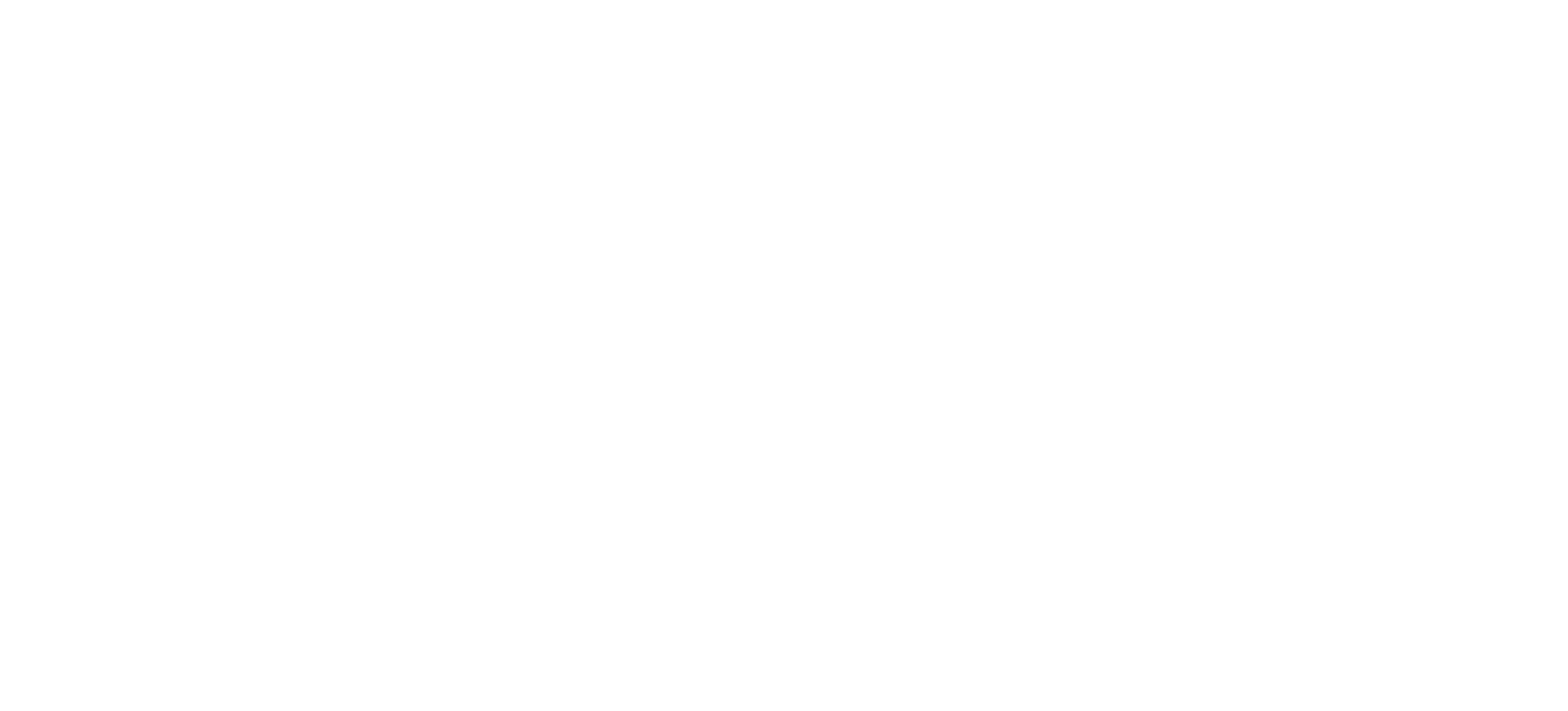 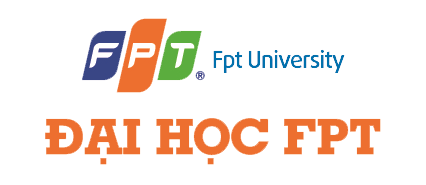 SCREEN FLOW
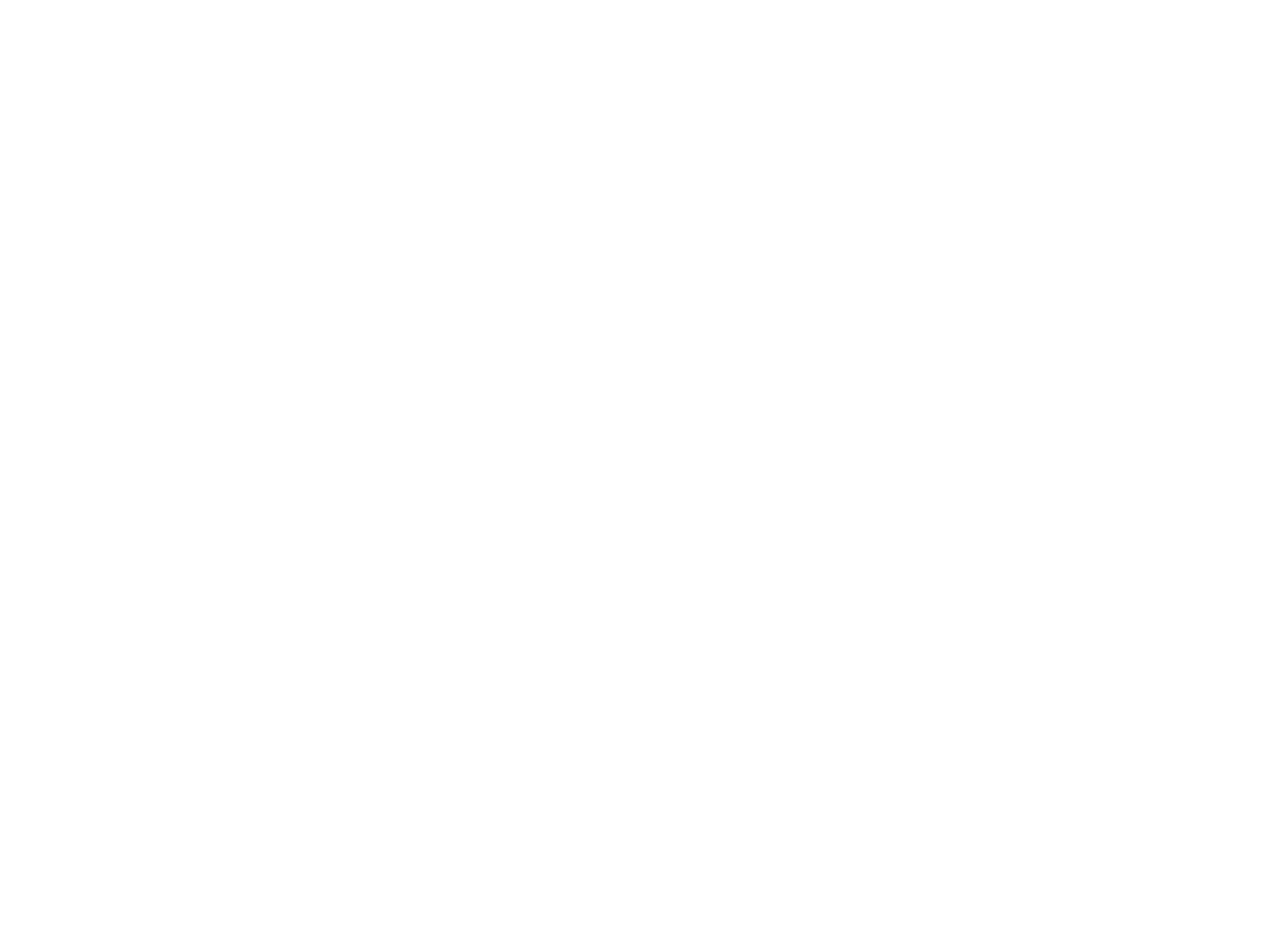 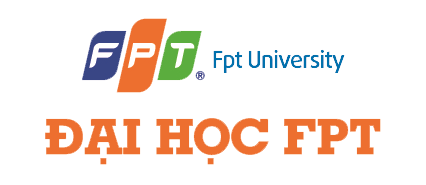 SCREEN FLOW
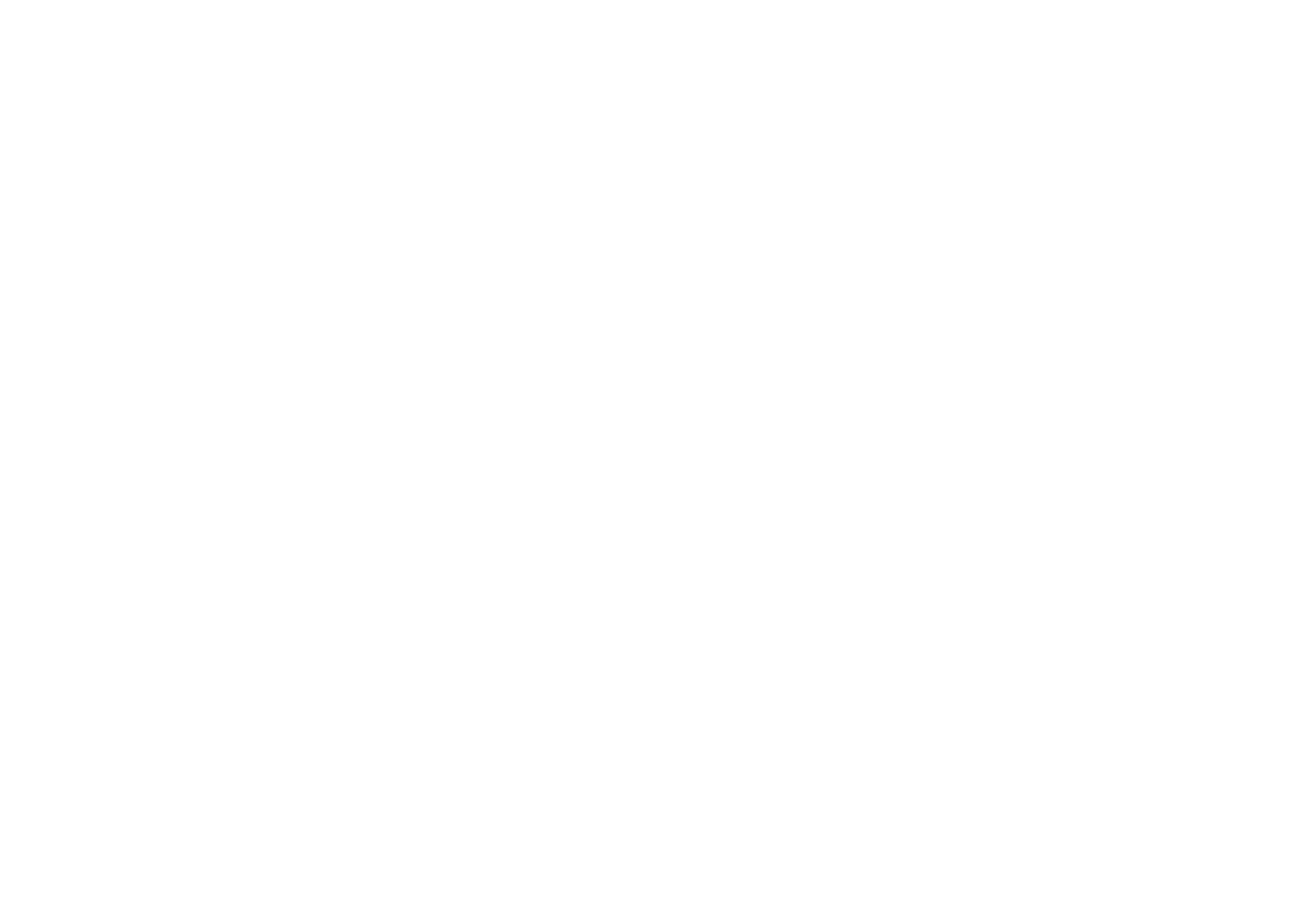 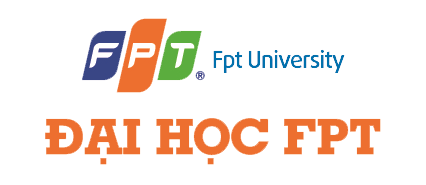 SCREEN FLOW
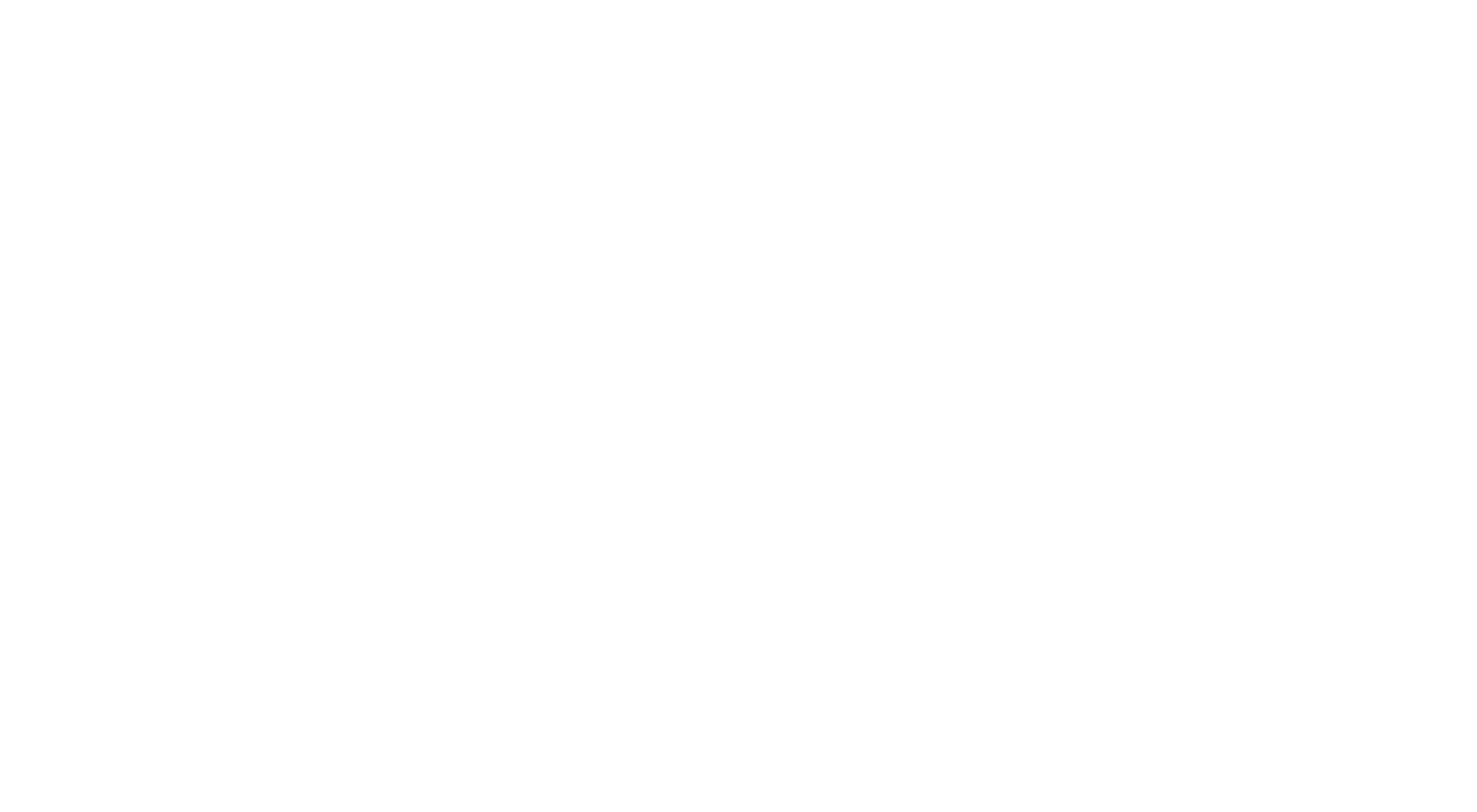 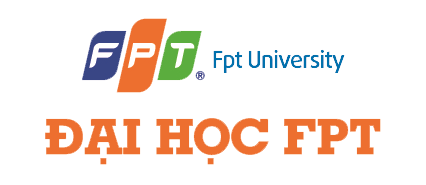 STRUCTURE DIAGRAM
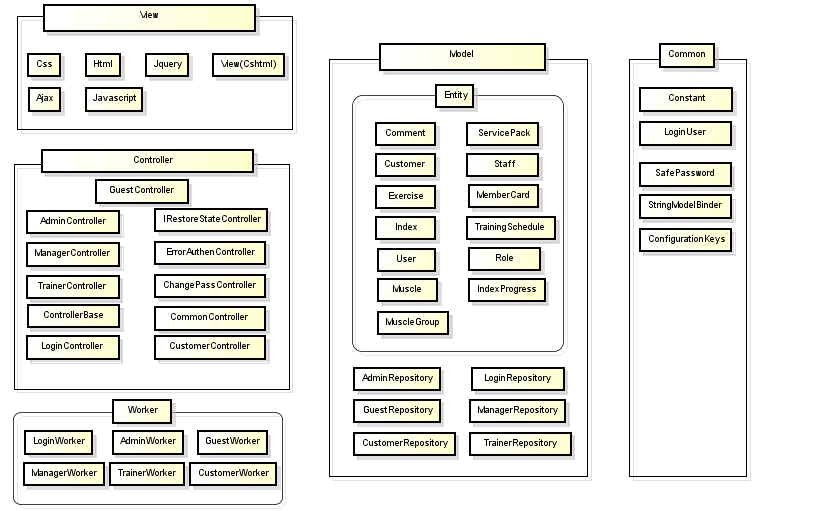 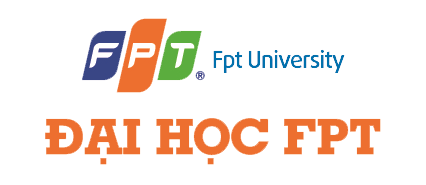 PACKAGE DIAGRAM
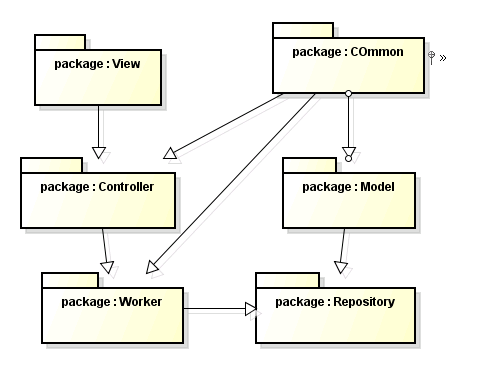 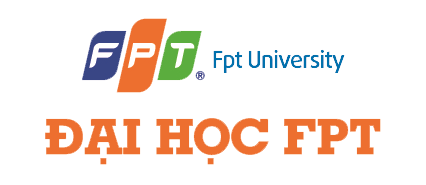 4. SOFWARE DESIGN
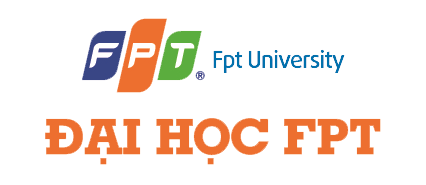 GENERAL GROUP
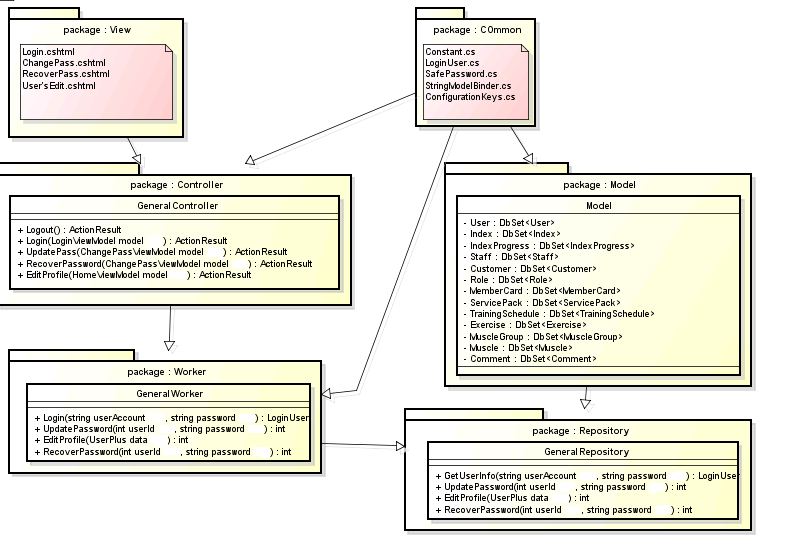 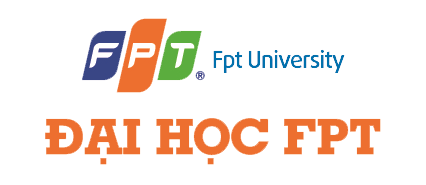 STAFF ACCOUNT MANAGEMENT
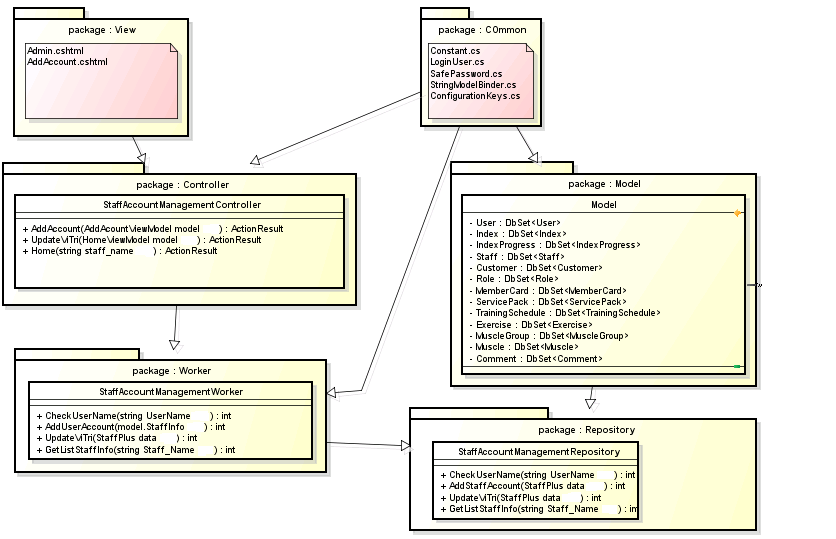 CUSTOMER MANAGEMENT
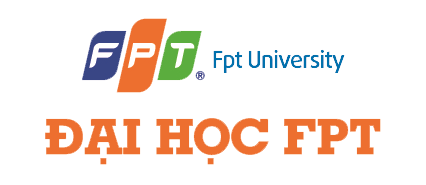 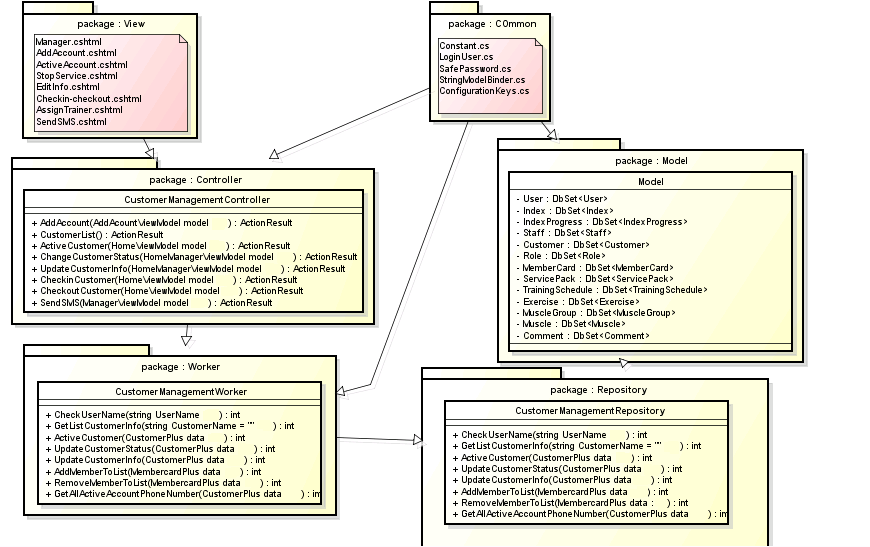 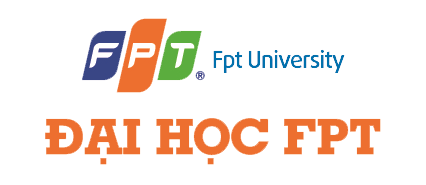 TRAINING PROGRESS MANAGEMENT
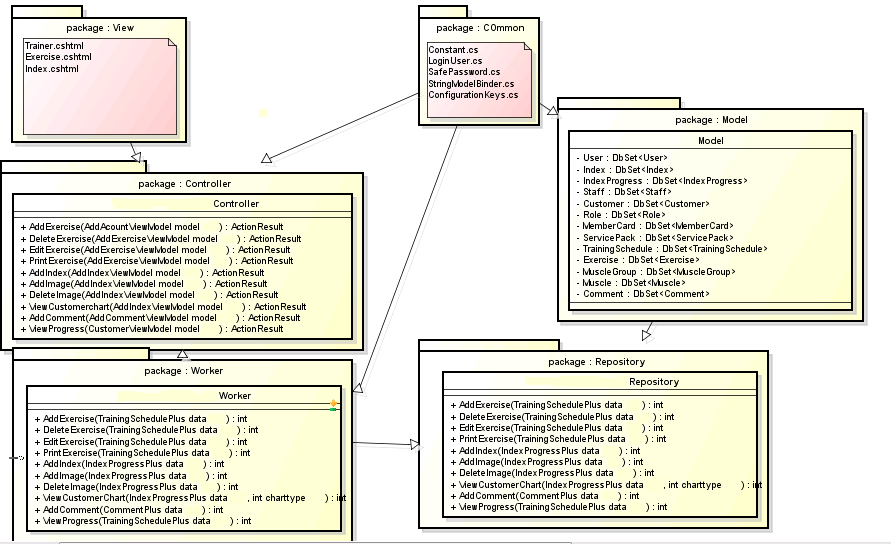 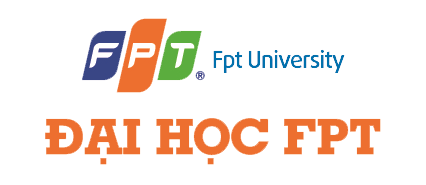 SEQUENCE DIAGRAM
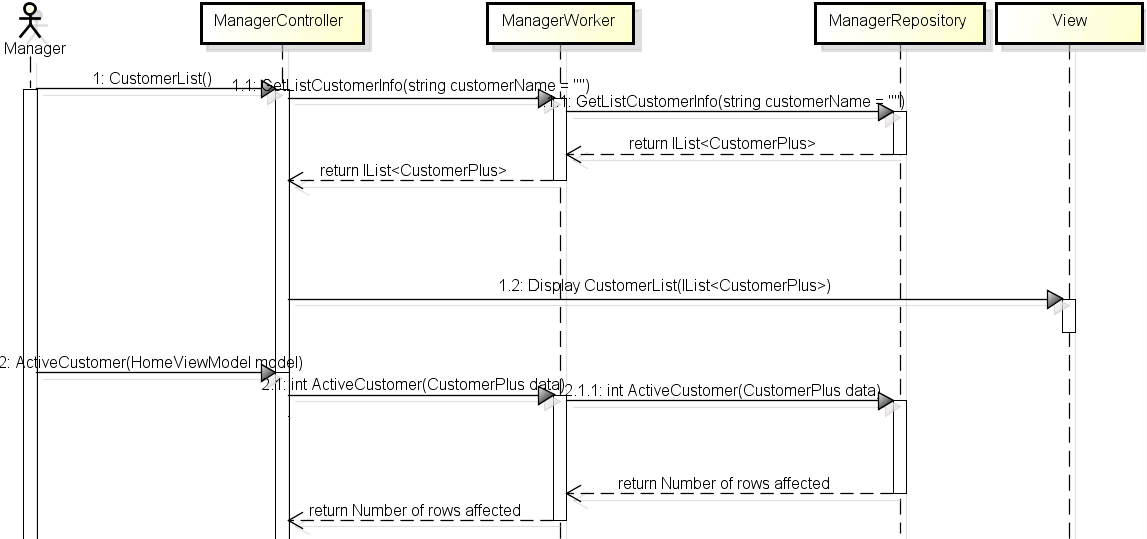 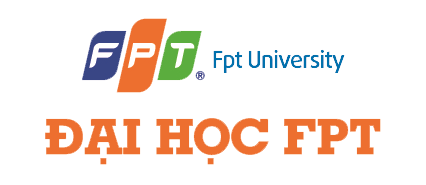 SCREEN DESIGN
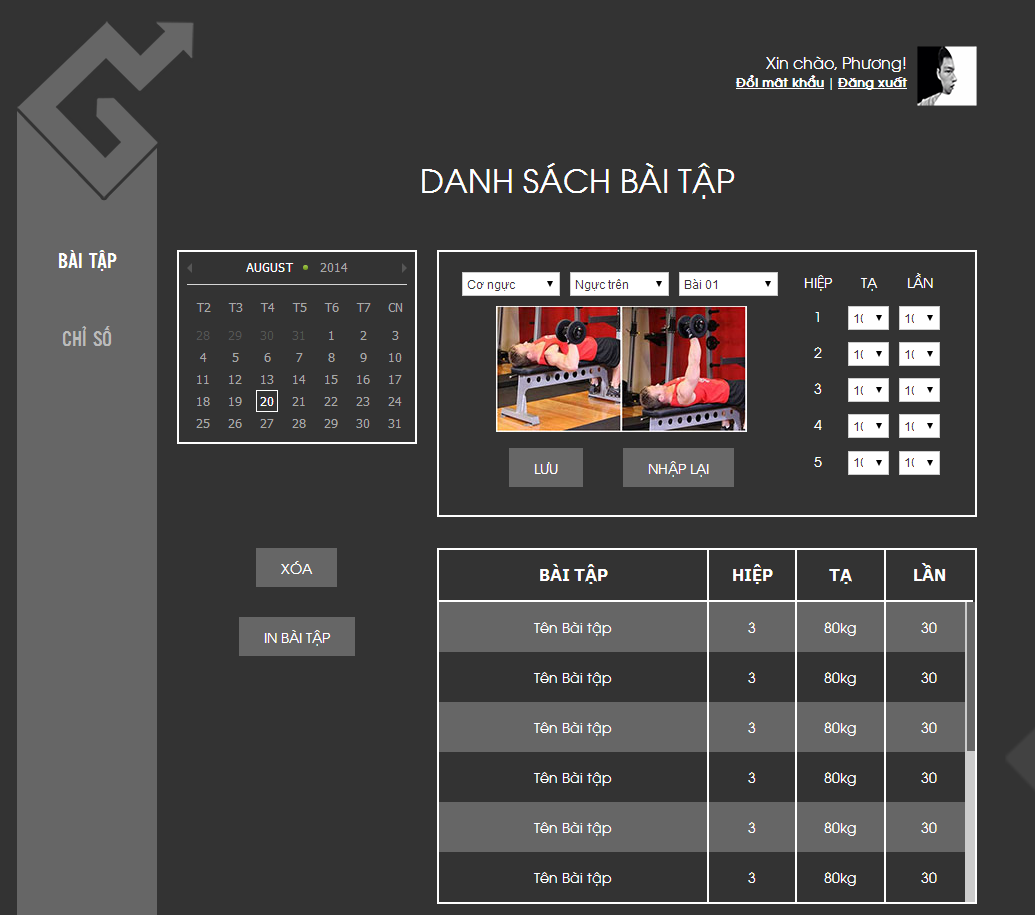 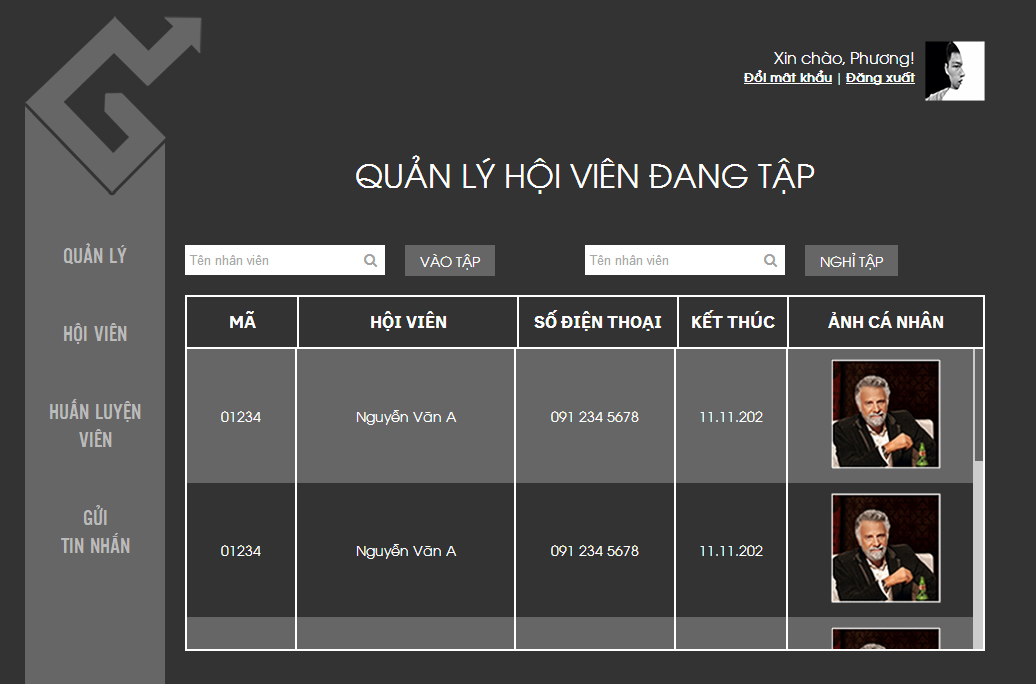 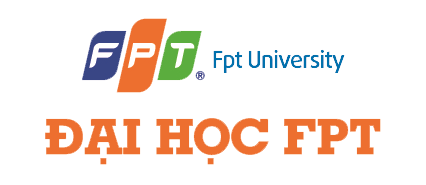 5. TESTING
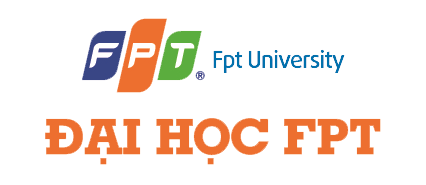 STAGE OF TESTING
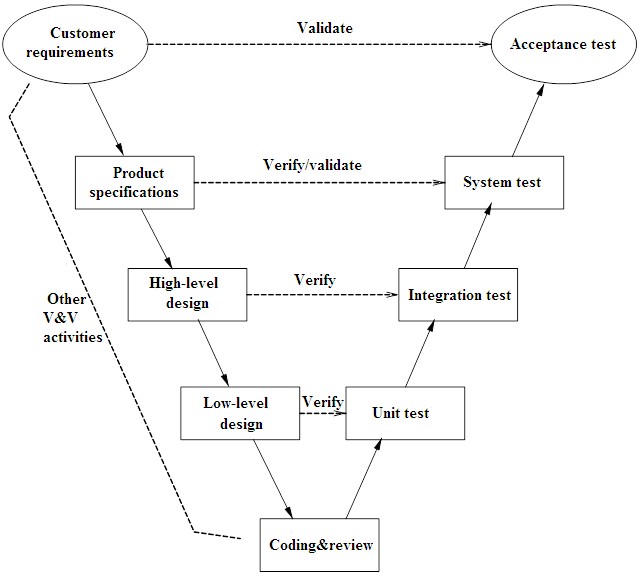 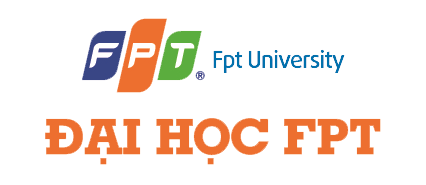 TESTING TYPES
GUI TESTING
SYSTEM TESTING
TESTING
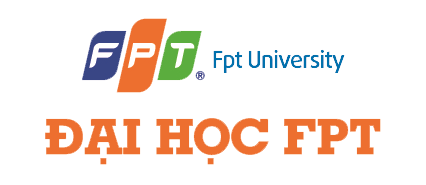 TOOLS AND ENVIRONMENT
6. LESSON LEARNED
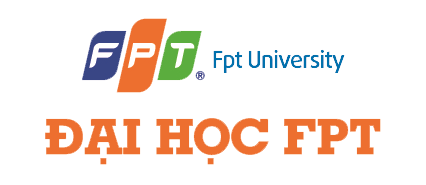 Our first lesson we learned that scheduling is going to be a problem. It’s hard to solve problems immediately when we still have schedule in school, assignments, test and other obligations.
	As a team we learned that assess the capability of each member in team is a key factor to do Project. At the beginning our project, we don’t understand our own capacity and that lead to our work is not effective as we expect but later we refocus and started pulling things together.
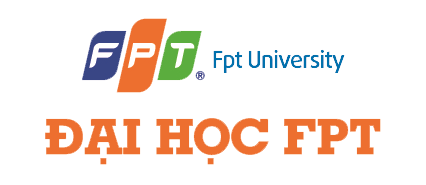 7. Q & A